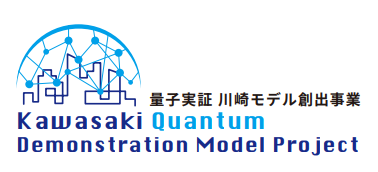 令和7年度
量子実証 川崎モデル創出事業
提案事業の詳細（見本）
【提案事業名】XXXXXXXXの最適化の実証
【申請企業名】株式会社○○
【プレゼン担当者部署役職氏名】×× ××
記載時の留意事項
【全体記載ルール】
本パワーポイントは一次審査（書類審査）、有識者によるヒアリング・二次審査（10-15分程度のプレゼン形式・質疑応答）で使用します。書類審査でも使用するため、本資料を読んで提案内容や要点が理解できるような資料にしてください。
フォントは16ポイント以上を推奨します。また、パワーポイントの枚数は最大で20枚程度としてください。
専門用語は極力避け、多くの人が理解できる内容を心掛けてください。
本様式のデザインや記載例はあくまでイメージですので、変更していただいて構いません。図なども組み合わせわかりやすく記載してください。また、企業テンプレートがある場合は、使用していただいても構いません。
各スライドに記載してある付箋については提出時に削除してください。
（提出時にはこちらの付箋は削除してください）
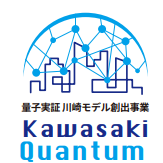 提案事業の概要# 提案事業での取り組み内容について概要を記載してください。
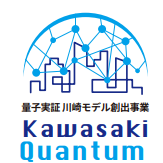 〇事業類型：①課題解決型or ②自由提案型

〇背景・課題

〇提案での主な取組

〇想定効果

〇スケジュール

〇必要経費
記載時の留意事項 　　　　　　　　　　　　　　　　　　　　　　　　　　　
事業類型については募集要領を参照し、具体的に回答を記載してください。
本資料を読んで提案内容や要点が理解できるようにしてください。
（提出時にはこちらの付箋は削除してください）
2
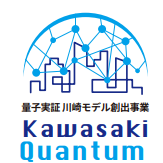 提案事業の詳細#1（背景・課題・目的）# 提案事業の背景となる、川崎市において解決すべき地域・行政課題と着目した理由を記載してください。　また、提案事業による達成目標（達成したいことや解決したいこと）を記載してください。
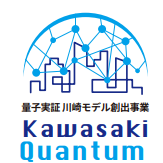 ■背景・課題　
近年、〇〇業界における現場では〇〇という状況である。これにより、市民サービスの維持をしていくためには、〇〇の改善が必要である。・・・・

■目的・ゴール
当社の量子コンピューターの基礎技術を活用しつつ、川崎市ならびに○○社(〇〇事業者)と協力して、〇〇における○○の課題を克服する事を目指す。
記載時の留意事項
達成目標については定量的な成果指標の記載を推奨します。

評価ポイント
社会のニーズ把握・量子技術を活用して解決を目指す地域課題・行政課題や新サービス創出内容、および、本事業へ期待する理由が明確であるか・将来的な社会貢献が相当程度見込まれるか
（提出時にはこちらの付箋は削除してください）
3
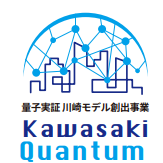 提案事業の詳細#2（事業内容・実施事項）# 提案事業の具体的な実施内容（どのように実現するのか、なぜこの取組を提案するのか等）を具体的に記載してください。
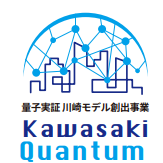 ■事業内容・課題の解決方法
利用者の需要と既存のデータを捕捉し、これらのデータを量子最適化アルゴリズムで解析することで、〇〇の○○を可能にするサービスを開発する。これにより、利便性の最大化とコストの最小化の両立を図る。

■開発の実施事項
対象地域における移動需要データとインフラ情報をもとに、〇〇の配置および〇〇の最適化問題を数理モデル化した上で・・・・
記載時の留意事項
必ず量子技術を使った内容としてください。また、量子技術を利用することの有用性についても記載してください。
実社会、業務に適用するシステム開発などを行う事業であるか、シミュレーション等の仮想環境での検証をする事業であるかがわかるようにしてください。
市からフィールドやデータ提供が必要な場合は、具体的な内容や役割を記載してください。（必ず事務局への事前相談をしてください。）
事務局からの技術支援が必要であると想定される場合は、具体的な内容を記載してください。

評価ポイント
本事業との適合性
　・実証開始後のプロジェクトの取組を積極的に広報していく姿勢があり、「量子イノベーションパーク」の実現に向けた取組への波及効果が見込まれるか　
　・本事業の趣旨を理解し、量子技術活用の推進に向けた積極的な提案となっているか
（提出時にはこちらの付箋は削除してください）
4
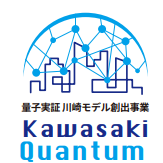 提案事業の詳細#3（想定効果）# 提案事業の具体的な実施内容（どのように実現するのか、なぜこの取組を提案するのか等）を具体的に記載してください。
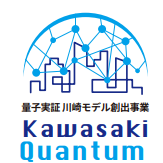 ■波及効果
〇〇の最適化は、○○といった利便性の高い〇〇の手段を提供し、○○に貢献することができる。これは、「〇〇」や「市民中心のまちづくり」といった先進的な都市政策の実現に資するものであり、量子イノベーションパークが掲げる社会実装志向の技術活用と強く親和性を持っている。

■先進性、独自性、優位性
本提案では、量子コンピューティングを用いて、従来の古典コンピュータでは困難であった○○の最適化を可能とするものである。これは、他地域では実現に至っていない取組であり、社会課題・行政課題の解決に直結する具体的なユースケースとして、高いモデル性を有し、自治体へ展開可能なものである。
記載時の留意事項
川崎市の事業として実施する意義や目的等アピールできる点があれば具体的に記載してください。
「量子イノベーションパーク」実現に向けた取組との関係性を意識し、本事業を通じて取組の認知向上や具体的な進展にどう寄与するのか、広報的な観点からも明記してください。
先行事例や類似事例があれば記載をしてください。

評価ポイント
本事業との適合性
　・実証開始後のプロジェクトの取組を積極的に広報していく姿勢があり、「量子イノベーションパーク」の実現に向けた取組への波及効果が見込まれるか　
　・本事業の趣旨を理解し、量子技術活用の推進に向けた積極的な提案となっているか
社会のニーズ把握
　・量子技術を活用して解決を目指す社会課題・行政課題や新サービス創出内容、および、本事業へ期待する理由が明確であるか
　・将来的な社会貢献が相当程度見込まれるか
（提出時にはこちらの付箋は削除してください）
5
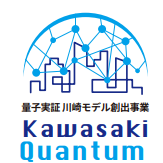 提案事業の詳細#4（スケジュール・必要経費）# 提案事業の実施スケジュールを可能な限り詳細にご記入ください。また、資金需要が予定される金額・時期を記載してください。
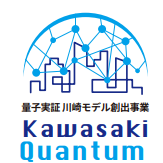 基本方針策定
フェーズ
1
追加開発
○○○○
フェーズ
2
○○実証
成果
発表会
○○○○
○○○○
フェーズ３
記載時の留意事項
準備・実証・まとめフェーズなど事業期間内におけるマイルストーンとそれぞれの期間で何が実現、達成されるのかを意識して記載してください。
事業が長期に渡る見込みがある場合は、展望と今年度の取り組みの位置づけがわかるように記載をしてください。

評価ポイント
実現可能性・事業体制が適切に構築されているか・事業を実施するために必要なリソースやスキルが十分に備わっているか
（提出時にはこちらの付箋は削除してください）
実証結果の取りまとめ
6
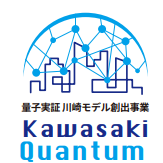 提案事業の詳細#5（事業実施体制）# 代表企業と構成員のそれぞれの実施体制と役割についてご記入ください。（構成員未定の場合には、今後構成員と想定している企業・団体へ期待する役割をご記入ください）
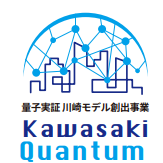 ＜凡例＞
リーダー：定例会議への出席、推進
構成員：必要に応じて参加
自由提案型の場合
開発協力会社開発内容に応じて最適な開発会社を採用
※すでに連携実績があり、本実証において協力を予定している企業がある場合は、その企業名や関係性を明記してください。
実証・データ提供協力会社・団体等※自由提案型で応募の場合、実証やデータ提供での協力会社・団体等の企業名や関係性、調整状況等を明記してください。
記載時の留意事項
役割分担ごとに構成員を記載し、それぞれの役割がわかるようにしてください。
市からフィールドやデータ等情報提供がある場合は、担当部署や役割を記載してください。
構成員に量子技術や類似案件に関する経験・実績がある場合は記載することを推奨します。

評価ポイント
実現可能性
　・事業体制が適切に構築されているか
　・事業を実施するために必要なリソースやスキルが十分に備わっているか
（提出時にはこちらの付箋は削除してください）
7